Encounters with aging
Lilit Sahakyan
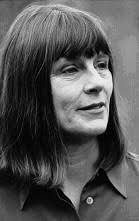 Kdo je Margaret M. Lock?
1936 
Kanada 
klinická antropoložka 
80. a 90. léta - výzkum v Japonsku
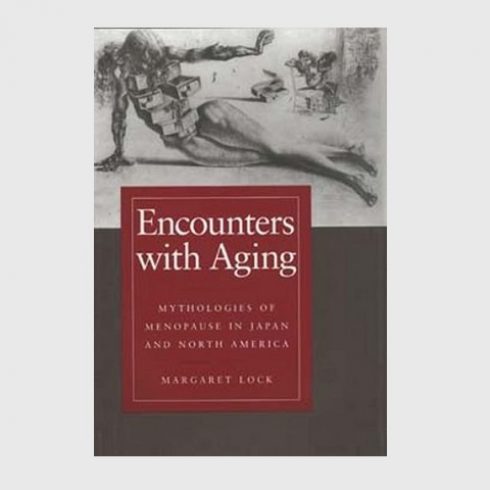 Monografie: Encounters with Aging: Mythologies of Menopause in Japan and North America
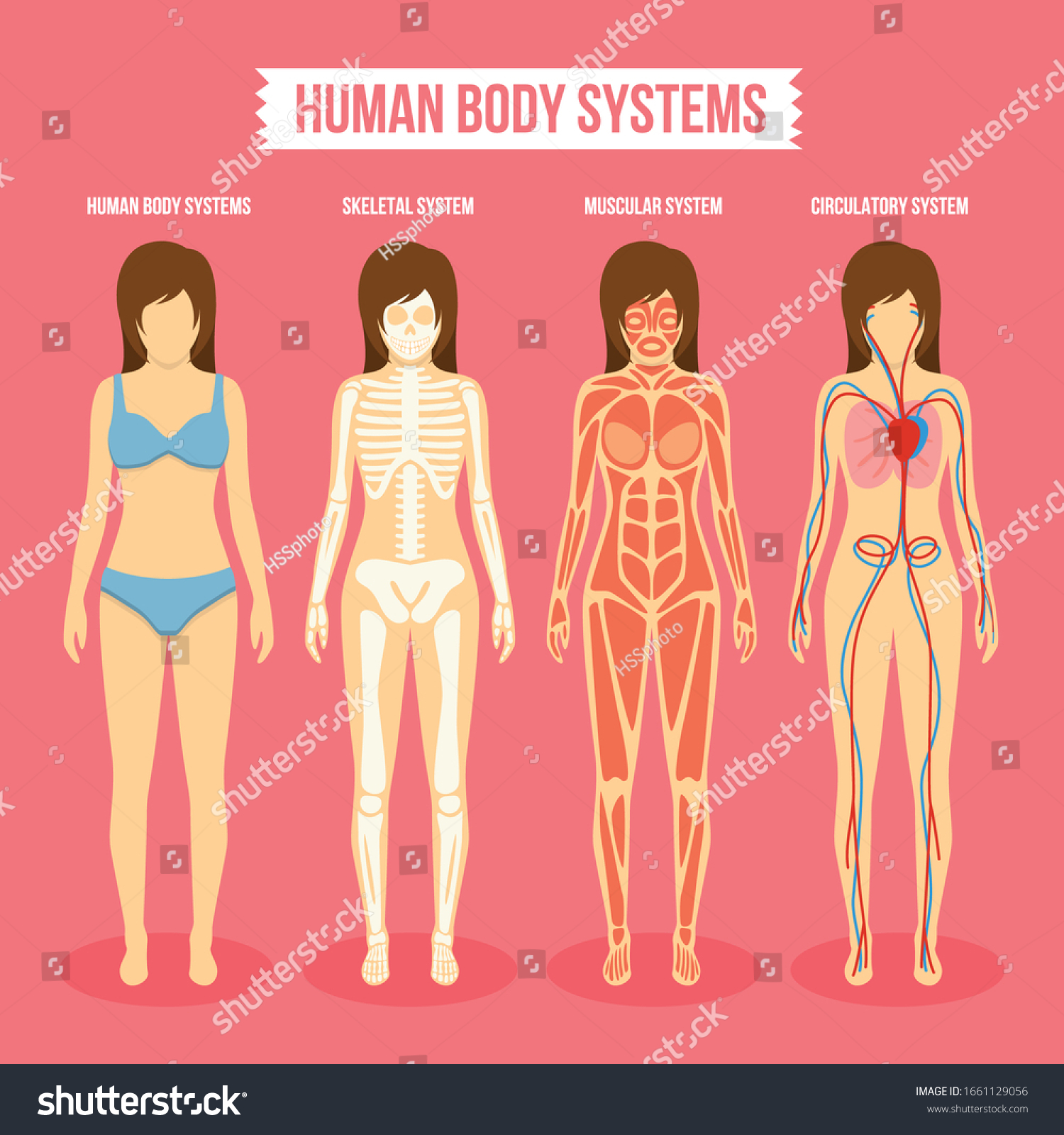 Margaret Lock
koncept “lokálních biologií” 
propojuje biologické a kulturní vlivy na tělesné zkušenosti
Co je menopauza?
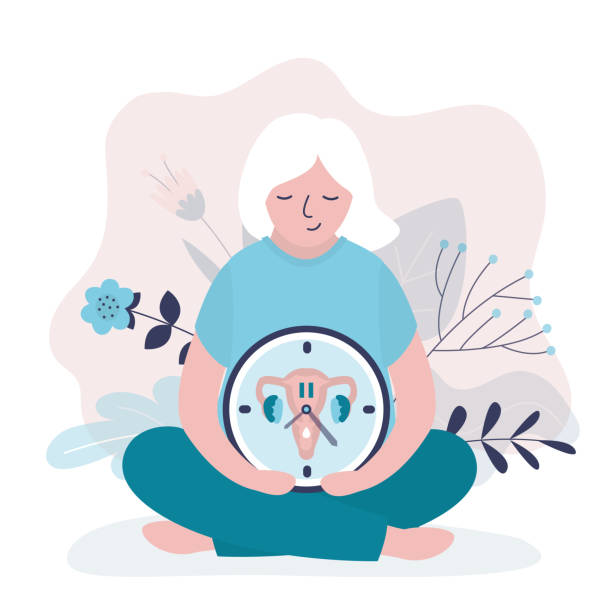 biologicky: přechod ženy z reprodukčního období do období bez menstruace 
45-55 let 
kulturně: liší se podle společnosti
Menopauza v textu
Pouze biologický fakt nebo i kulturně formovaný koncept? 
Nemoc? 
Proces stárnutí? 
Přirozený životní cyklus?
Srovnání Severní Ameriky a Japonska
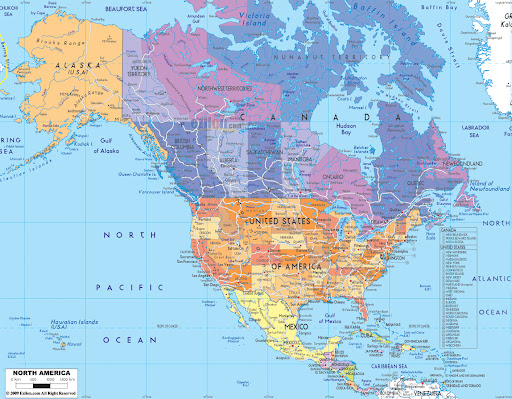 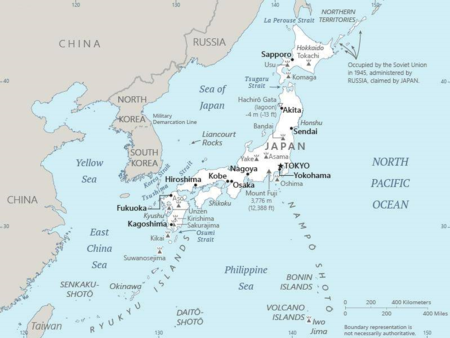 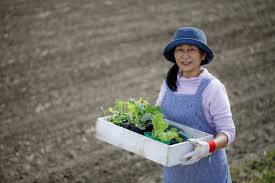 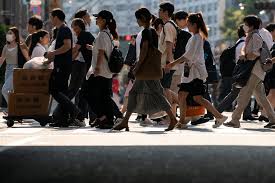 Konenki = The turn (change) of life
Subjektivní zkušenosti žen X věda X kolektivní povědomí
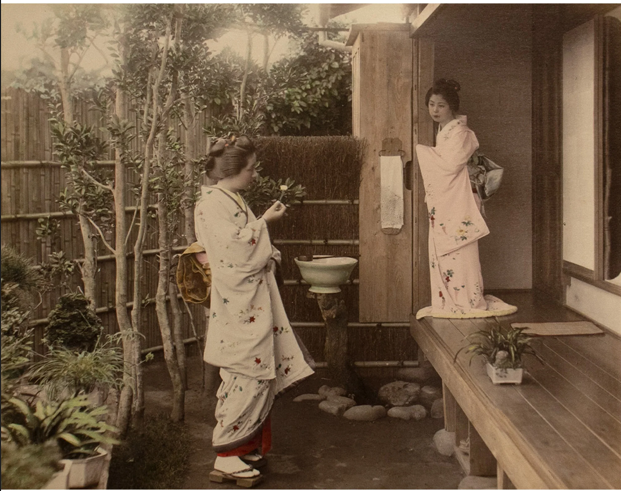 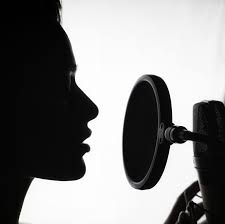 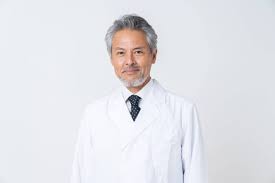 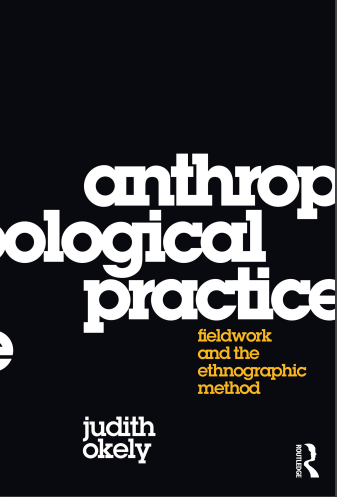 Vztah výzkumníka a respondenta 
Pochopení kontextu
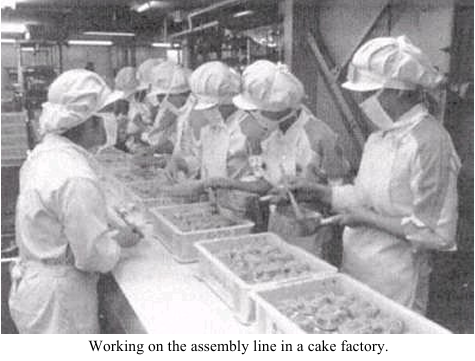 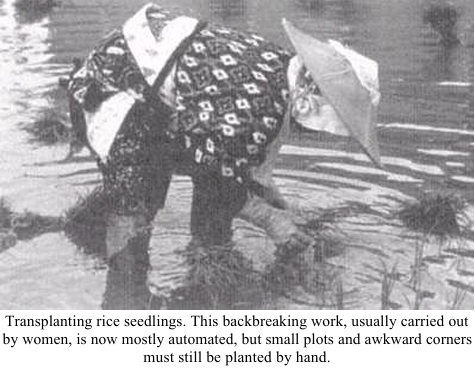